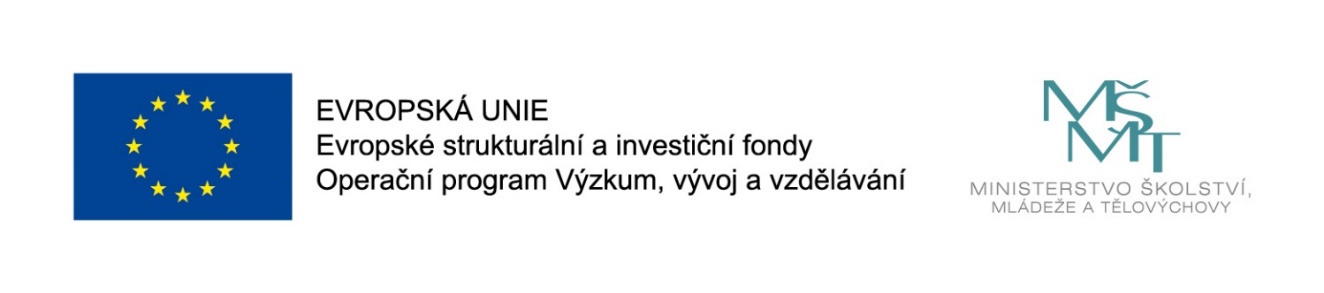 Názevprezentace
Prezentace předmětu:
MAKROEKONOMIE 

Vyučující:
Ing. Eva Kotlánová, Ph.D.
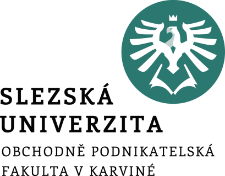 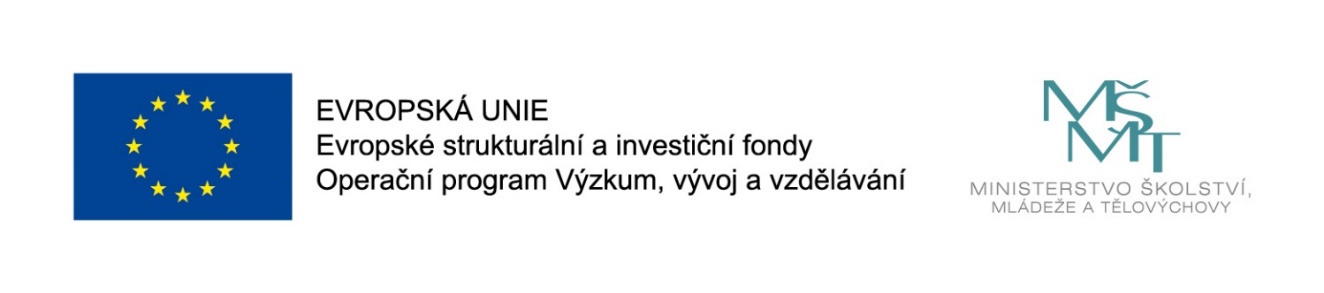 FISKÁLNÍ A MONETÁRNÍ POLITIKA V MODELU IS-LM
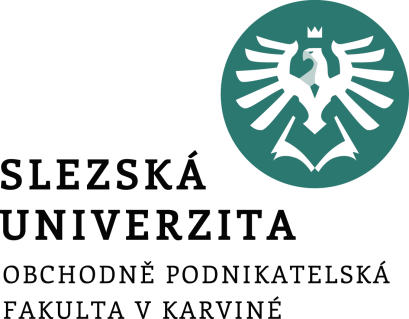 Makroekonomie
pro navazující studium
Prezentace č. 3
Obsah prezentace
Vymezení fiskální politiky
Vymezení monetární politiky 
Účinnost fiskální politiky v modelu IS-LM
Účinnost monetární politiky v modelu IS-LM
Dilema centrální banky
Kombinace fiskální a monetární politiky v modelu IS-LM
3
Fiskální politika
Fiskální politiku je možné charakterizovat jako vládou vyvolané aktivní změny ve struktuře a objemu veřejných výdajů a příjmů, resp. typu, výši a způsobu krytí rozpočtového salda, jejichž smyslem je dosažení konkrétního makroekonomického záměru, především stability hospodářského růstu a dostatečně vysoké zaměstnanosti.
Hlavním nástrojem fiskální politiky je státní rozpočet  a změny na jeho příjmové a výdajové straně
4
Státní rozpočet
Státní rozpočet je centralizovaný peněžní fond
Saldo státního rozpočtu je dáno rozdílem mezi příjmy a výdaji
Příjmy tvoří daně (T), které jsou navázány na výkon ekonomiky (produkt Y)
Výdaje tvoří ve třísektorové ekonomice vládní výdaje (G) a transfery (TR)
BS = T - (G + TR)
BS = (Ta + t*Y ) - (G +TR)
V souvislosti s výše uvedeným hovoříme také o čistých daňových příjmech (TN)
TN = T -TR     BS = TN - G
5
Typy fiskální politiky
Podle toho jak fiskální politika působí na agregátní poptávku a agregátní nabídku rozlišujeme:
Expanzivní fiskální politiku
Restriktivní fiskální politiku
Podle toho, jakým způsobem je fiskální politika prováděna a prosazována rozlišujeme:
automatická fiskální politika - nástroji jsou automatické vestavěné stabilizátory
diskreční fiskální politika - záměrná a konkrétní opatření
6
Expanzivní fiskální politika
je uplatňována s cílem podněcovat růst agregátní poptávky, tedy zvýšit úroveň výstupu (důchodu) v ekonomice, a tím i úroveň zaměstnanosti
Fiskální politika ovlivňuje tvar a polohu křivky IS, tedy rovnováhu na trhu zboží a služeb. To vše za předpokladu, že podmínky, za kterých je konstruována křivka LM zůstanou nezměněny. 
Fiskální expanze může způsobit posun křivky IS nebo změnu jejího sklonu
Mezi opatření fiskální expanze řadíme:
zvýšení vládních nákupů zboží a služeb (G),
zvýšení transferových plateb (TR),
snížení autonomních daní (Ta),
snížení sazby důchodové daně (t).
7
Restriktivní fiskální politika
je uplatňována s cílem  tlumit růst agregátní poptávky, a tím vyvolané inflační tlaky v ekonomice, případně snížit rozpočtový deficit
Mezi opatření fiskální restrikce řadíme:
snížení vládních nákupů zboží a služeb (G)
snížení transferových plateb (TR)
zvýšení autonomních daní (Ta)
zvýšení sazby důchodové daně (t)
Posun křivky způsobuje snížení vládních výdajů, snížení transferových plateb a zvýšení autonomních daní. Změnu sklonu způsobuje zvýšení sazby důchodové daně.
8
Účinnost fiskální politiky (fiskální expanze)
Zvýšení G, TR či snížení T
i
LM
E1
i1
E0
E2
i0
IS1
αGΔA
γΔA
IS0
Vytěsňovací efekt
Y
Y0
Y2
Y1
↑G → ↑AD → ↑Y(Y2) → ↑D po RPZ → ↑i → ↓I → ↓ AD ↓ → ↓Y(Y1) = vytěsňovací efekt
Účinnost FP v případě pasti likvidity
Past likvidity je případ, kdy je křivka LM horizontální
Citlivost poptávky po penězích na úrokovou míru je vysoká a blíží se nekonečnu (h → ∞)
Fiskální politika bude v tomto případě maximálně účinná, neboť multiplikátor fiskální politiky (γ) je stejný jako multiplikátor vládních výdajů (αG), proto nedojde k žádnému vytěsňovacímu efektu
10
Účinnost FP v případě pasti likvidity
Fiskální restrikce snížení G, TR nebo zvýšení T
i
E0
E1
i0
LM (h→∞)
αGΔA
IS0
IS1
γΔA
Y1
Y
Y0
Účinnost FP v klasickém případě
Klasický případ je situace, kdy je křivka LM vertikální
Citlivost poptávky po penězích na úrokovou míru je nulová (h=0)
Fiskální politika bude v tomto případě naprosto neúčinná, protože v důsledku nulové citlivosti se neuvolní žádné dodatečné peníze, které by vytvořily prostor pro vyšší úroveň důchodu. Velikost důchodu je tak plně determinována nabídkou peněz a ta je, jak již víme, konstantní. 
Vytěsňovací efekt je tak úplný, protože jedna  koruna vládních výdajů vytěsní jednu korunu soukromých autonomních výdajů
12
Účinnost FP v klasickém případě
Fiskální restrikce snížení G, TR nebo zvýšení T
LM (h = 0)
i
i0
E0
E1
αGΔA
i1
IS0
IS1
Y0 = Y1
Y
Klasický případ
Klasická ekonomie odvozuje poptávku po penězích na základě kvantitativní teorie peněz (rovnice směny: M*V = P*Y)
Poptávka po penězích:    L = k*Y – h*i
Jestliže h = 0 → L = k*Y
Podmínka rovnováhy na trhu peněz:  M/P  = k*Y 
			            potom: Y = 1/k * M/P
Kde:   1/k… rychlost oběhu peněz v ekonomice (V)
	        … je konstanta (stálá rychlost oběhu peněz)
Velikost důchodu v ekonomice je ovlivněna nabídkou reálných peněžních zůstatků a výší koeficientu 1/k
Účinnost fiskální politiky - shrnutí
Monetární politika
Monetární politiku provádí centrální banka, která prostřednictvím kontroly zásoby nominálních peněz (předpoklad modelu IS-LM) nebo prostřednictvím pohybu úrokové míry může ovlivňovat ekonomiku

Nástroje monetární politiky dělíme na:
Přímé
Nepřímé
16
Nástroje monetární politiky
Přímé nástroje (administrativní)
selektivní, adresné a administrativní zásahy centrální banky, jejichž cílem je ovlivnění úvěrových možností komerčních bank a jejich likvidity
Pravidla likvidity, úvěrové kontigenty, úrokové limity, povinné vklady, doporučení, výzvy a dohody
Nepřímé nástroje :
jsou charakteristické plošným působením a představují tedy vytvoření stejných podmínek pro jednotlivé komerční banky
Povinné minimální rezervy, operace na volném trhu, diskontní sazba, reeskont směnek a lombardní úvěr, konverze měny a swapové operace, intervence na devizových trzích
17
Typy a cíle monetární
Podle toho jak monetární politika působí na agregátní poptávku a agregátní nabídku rozlišujeme:
Expanzivní monetární politiku
Restriktivní monetární politiku
Při volbě monetární politiky je třeba brát v potaz cíle monetární politiky a časový horizont
18
Expanzivní monetární politika
Za expanzivní monetární politiku neboli monetární expanzi označujeme takové kroky centrální banky, které vedou ke zvyšování nominální zásoby peněz v ekonomice s cílem zvýšit úroveň rovnovážného důchodu (s tím souvisí také zvyšování zaměstnanosti). 
monetární expanze může způsobit posun křivky LM nebo změnu jejího sklonu
Mezi opatření monetární expanze řadíme:
snižování povinných minimálních rezerv
snižování diskontních sazeb
nákup cenných papírů na trhu s cennými papíry
19
Restriktivní monetární politika
Za restriktivní monetární politiku neboli monetární restrikci označujeme takové kroky centrální banky, které vedou ke snižování nominální zásoby peněz v ekonomice respektive snížení tempa růstu peněžní zásoby, s cílem brzdit přehřátí růstu ekonomiky, tlumit inflační procesy vyvolané nadměrnou agregátní 
Mezi opatření monetární restrikce řadíme:
zvyšování povinných minimálních rezerv
zvyšování diskontních sazeb
prodej cenných papírů na trhu s cennými papíry
20
Vliv monetární expanze na důchod a úrokovou míru
Zvýšení M/P
i
LM0
E0
LM1
i0
E1
i1
IS0
Y
Y0
Y1
↑M/P → převis S nad D po penězích → ↓i → ↑I → ↑AD → ↑Y
Vliv monetární expanze – důchodový efekt a efekt likvidity
Jelikož má křivka LM pozitivní sklon a křivka IS sklon negativní, má čistá monetární expanze dva efekty. Zvyšuje se úroveň rovnovážného důchodu z Y0 na Y1 – tento efekt nazýváme důchodovým efektem monetární expanze a zároveň dojde ke snížení úrokové sazby z i0 na i1 – tento efekt nazýváme efektem likvidity monetární expanze
Důchodový efekt je vyvolán tím, že zvýšení nabídky peněz sníží úrokovou míru, což vede ke zvyšování soukromých autonomních výdajů a tím pádem roste rovnovážný produkt
Efekt likvidity vzniká proto, že zvýšení nabídky peněz při pozitivně skloněné křivce LM vede k tomu, že veřejnost drží více peněz než potřebuje a za tento přebytek nakupuje ostatní finanční aktiva, která přinášejí výnos (úrok). Poptávka po ostatních finančních aktivech se zvyšuje, což vede k růstu jejich cen a následně k poklesu úrokové sazby.
22
Účinnost MP v případě pasti likvidity (h→∞)
Monetární restrikce - ↓M/P
i
E0 = E1
i0 = i1
LM0 = LM1
IS0
Y0 = Y1
Y
h→∞, tzn. úroková sazba je fixovaná, veřejnost je ochotna držet při dané úrokové míře jakékoliv množství nabízených peněz – MP je zcela neúčinná
Účinnost MP za předpokladu b=0
Monetární expanze – zvýšení M/P
IS
i
LM0
LM1
i0
E0
i1
E1
Y0 = Y1
Y
Pokud b = 0, nevede ↓i → ↑I a neroste ani Y  - MP je zcela neúčinná
Účinnost MP v klasickém případě
Monetární expanze – zvýšení M/P  (h = 0)
i
LM0
LM1
E0
i0
E1
i1
IS
Y0
Y1
Y
Pokud h = 0, L je závislá pouze n změně Y.  MP je maximálně účinná
Vliv změny citlivosti poptávky po penězích na úrokovou míru na křivku LM
Dilema centrální banky
Centrální  banka nemůže zároveň sledovat kritérium stabilní a žádoucí úrokové sazby a žádoucí úrovně peněžní zásoby v ekonomice
V určitém časovém období se vždy může zaměřit pouze na jeden z nich
Toto rozhodování o uplatňování monetární politiky lze sledovat v modelu IS-LM
Problém je totiž v tom, že zmíněné křivky jsou nestabilní a centrální banka se rozhoduje podle toho, který cíl je v dané situaci schopna dosáhnout.
27
Nestabilní křivka IS, stabilní křivka LM
Kritérium peněžní zásoby (fluktuace důchodu mezi Y2* a Y3*)
LM
i
E2*
Kritérium úrokové míry (fluktuace důchodu mezi Y4 a Y5)
i2*
E1*
i1*
i3*
IS2
E3*
IS1
IS3
Y
Y5
Y3*
Y1*
Y2*
Y4
Nestabilní křivka LM, stabilní křivka IS
LM3
Kritérium peněžní zásoby (fluktuace důchodu mezi Y2* a Y3*)
LM1
i
E3*
i3*
E1*
LM2
i1*
Kritérium úrokové míry (důchod se nemění na úrovni Y1)
E2*
i2*
IS1
Y
Y3*
Y1*
Y2*
Dilema centrální banky
Centrální  banka nemůže zároveň sledovat kritérium stabilní a žádoucí úrokové sazby a žádoucí úrovně peněžní zásoby v ekonomice
V určitém časovém období se vždy může zaměřit pouze na jeden z nich
Toto rozhodování o uplatňování monetární politiky lze sledovat v modelu IS-LM
Problém je totiž v tom, že zmíněné křivky jsou nestabilní a centrální banka se rozhoduje podle toho, který cíl je v dané situaci schopna dosáhnout.
30
Dilema centrální banky
bude-li v ekonomice méně stabilní trh s penězi než trh se statky a službami bude centrální banka „hlídat“ úrokovou sazbu
Jestliže však bude vykazovat menší stabilitu trh statků a služeb než trh peněz budu se orientovat na kontrolu peněžní zásoby
31
Volba monetárního kritéria: monetaristé x keynesovci
Monetaristé předpokládají, že poptávka po penězích je stabilní a predikovatelná (málo citlivá na i a rychlost oběhu peněz je konstantní) → preferují kritérium peněžní zásoby (respektování konstatního růstu peněžní zásoby, který odpovídá růstu potenciálního produktu)
Keynesiánci považují ekonomiku za nestabilní systém (faktor očekávání budoucího vývoje, fiskální a monetární politika, nabídkové šoky, čistý export) → sledovaní pouze peněžní zásoby je nedostatečné z hlediska stabilizace produktu (důchodu) a zaměstnanosti → je zapotřebí věnovat pozornost i kritériu úrokové míry.
32
Kombinace fiskální a monetární politiky
Jako nejčastější příklad kombinace fiskální a monetární politiky v modelu IS-LM  je uváděn případ monetární akomodace fiskální politiky
Jde o situaci, kdy vhodně zvolená monetární politika (expanze) odstraní vytěsňovací efekt způsobený fiskální expanzí v podobě zvýšení vládních výdajů
Díky monetární expanzi klesne úroková sazba na původní úroveň a nedojde k reakci investic na růst úrokové míry a poklesu produktu
33
Monetární akomodace fiskální politiky
i
Monetární akomodace
LM0
E1
LM1
i1
E0
E2
i0
IS1
αGΔA
γΔA
IS0
Vytěsňovací efekt
Y
Y0
Y2
Y1
Zdroje
BENASSY, J., P., 2011. Macroeconomic Theory. Oxford University Press.  ISBN 9780199924219.
CAHLÍK, T., M. HLAVÁČEK a J. SEIDLER J., 2013. Makroekonomie, 2. vydání. Praha: Karolinum. ISBN 978-80-2461-906-4.
KOTLÁNOVÁ, E. a K. TUREČKOVÁ, 2014.  Makroekonomie. Karviná: OPF v Karviné. ISBN 978-80-7510-076-4.
ŠEVELA, M., 2012. Makroekonomie II. Středně pokročilý kurz. Brno: Mendelova univerzita. ISBN 978-80-7375-609-3.
SOUKUP, J. a KOL., 2010. Makroekonomie: moderní přístup. Praha: Management Press. ISBN 978-80-7261-219-2.
HOLMAN, R., 2010. Makroekonomie: středně pokročilý kurz. Praha: C.H.Beck. ISBN 978-80-7179-861-3.
MANKIW, N., G., 2015.  Principles of Macroeconomics. 7th edition. Cengage Learning. ISBN 978-0-538-4306-6.
35
Děkuji za pozornost a přeji hezký den☺
36